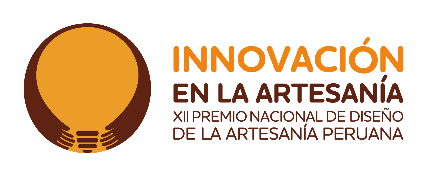 PROCESOS PRODUCTIVOS
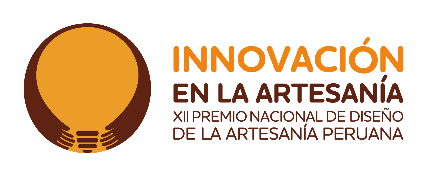 PROCESOS PRODUCTIVOS
Fotografías
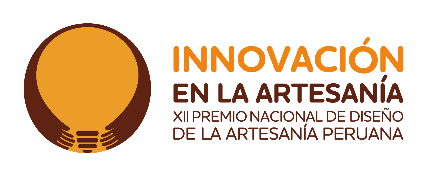 PROCESOS PRODUCTIVOS
A. INNOVACIÓN
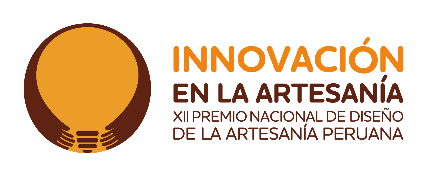 PROCESOS PRODUCTIVOS
B. PRODUCTIVIDAD
C. CALIDAD
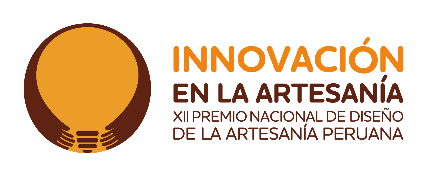 PROCESOS PRODUCTIVOS
D. SOSTENIBILIDAD
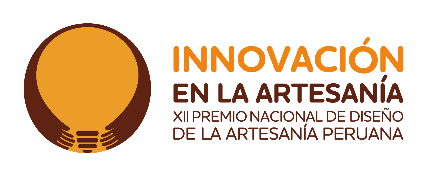 PROCESOS PRODUCTIVOS
E. REPLICABILIDAD
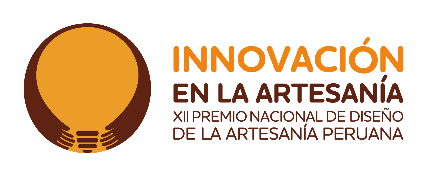 PROCESOS PRODUCTIVOS
ESQUEMA DEL PROCESO INNOVADO
Organizar y ordenar gráficamente los pasos a seguir para implementar el proceso innovado. Puede usar la gráfica que más se ajuste a sus necesidades.
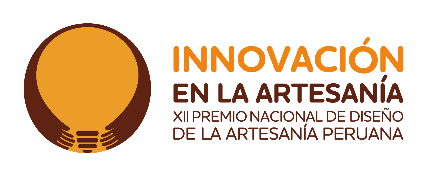 PROCESOS PRODUCTIVOS
Mínimo 5 fotografías que detallen la innovación aplicada al proceso productivo
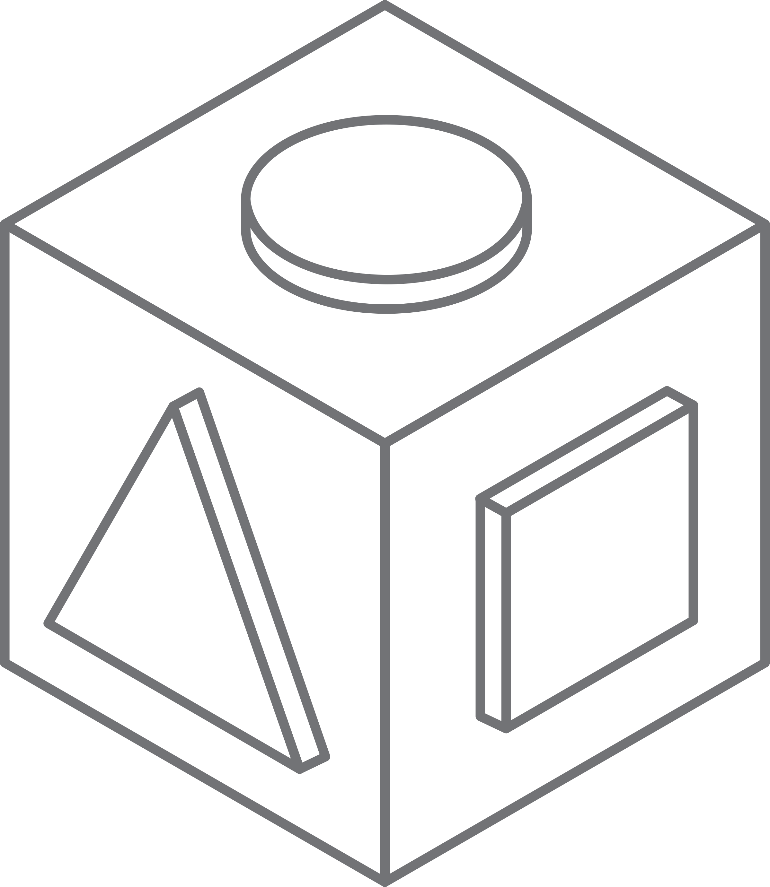 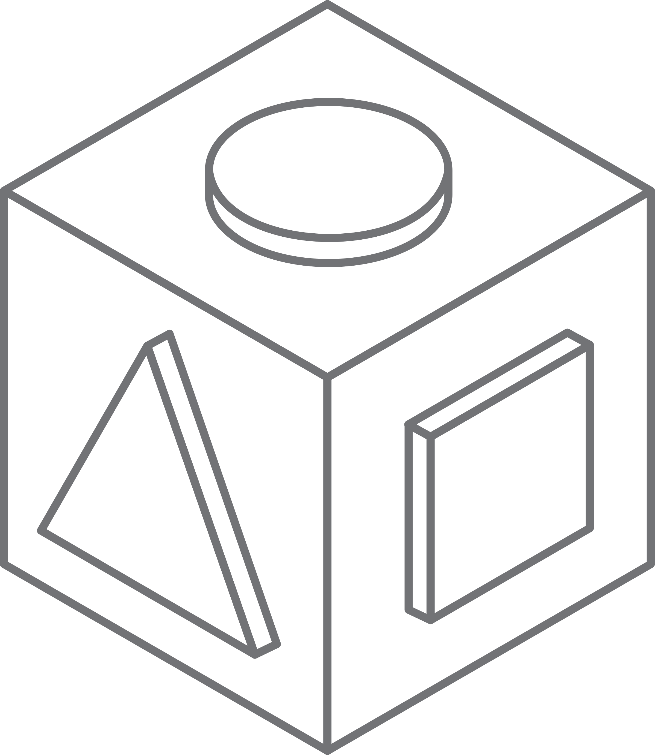 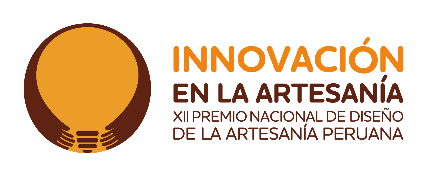 PROCESOS PRODUCTIVOS
Mínimo 5 fotografías que detallen la innovación aplicada al proceso productivo
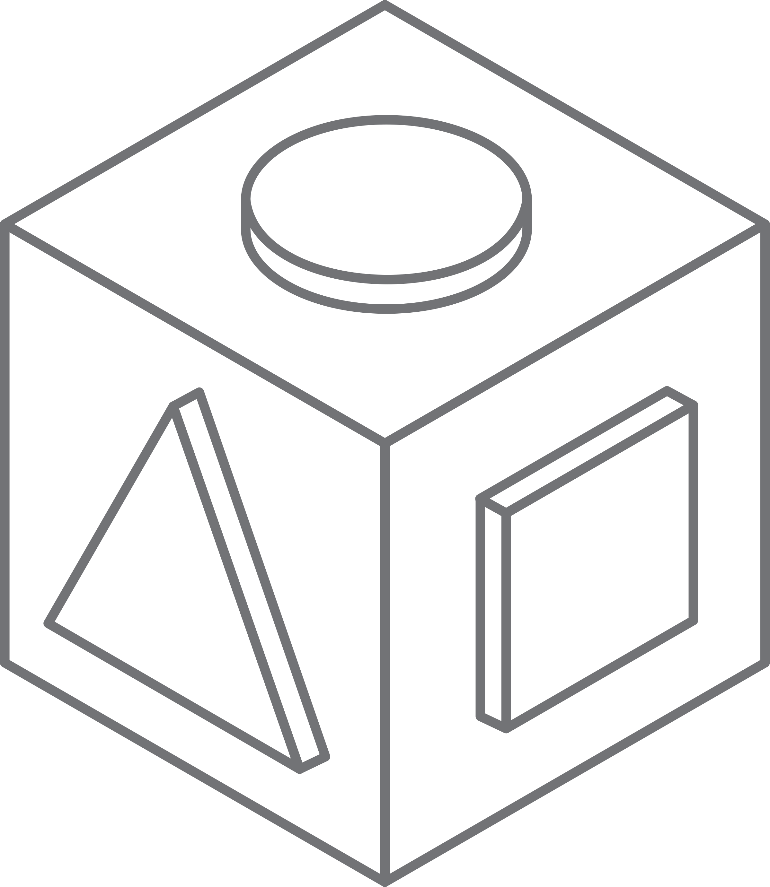 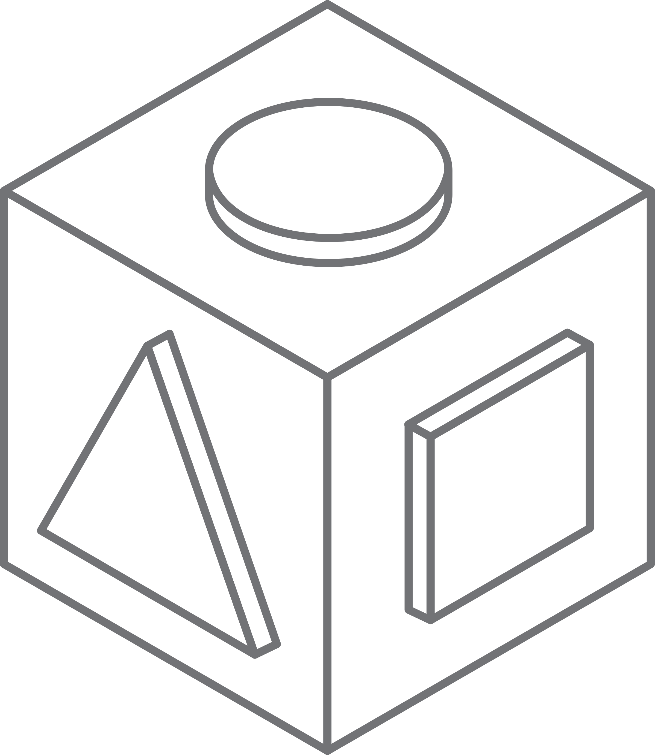 Video opcional
Adjuntar archivo digital o enviar enlace de un (1) video de no más de cinco (05) minutos de duración donde se pueda visualizar la innovación aplicado al proceso productivo.